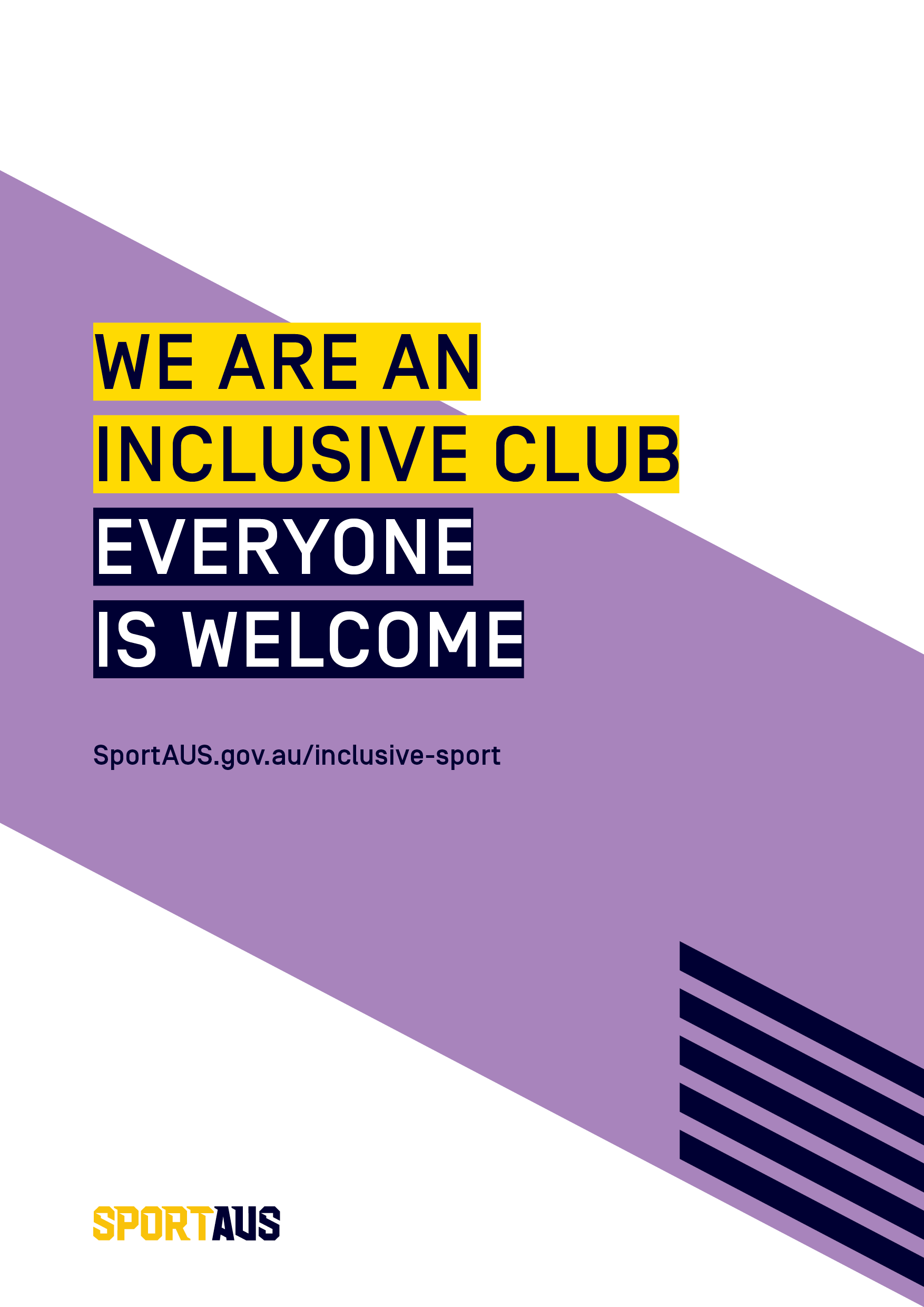 PLACE IMAGE HERE
PLACE LOGO HERE